For updated version, please click on  
http://ocw.ump.edu.my
GEOTECHNICAL ENGINEERINGLateral Earth Pressure of Soil (Learning activities)
by
Dr. Amizatulhani AbdullahFaculty of Civil Engineering ad Earth Resourcesamizatulhani@ump.edu.my
Reference
1)	Das, B.M., “Principles of Geotechnical Engineering, 5th edition”, 	Thomson Learning (2002).
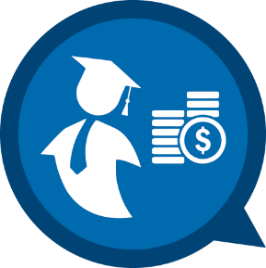 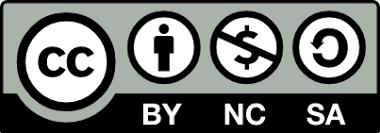 Lateral Earth Pressure of Soil by Dr. Amizatulhani Abdullah
Sand
Unit weight = 
Angle of internal friction = 
Cohesion = 0
Angle of wall friction = 0
H
Figure 1
Assuming that the wall shown in Figure 1 is restrained from yielding, find the magnitude and location of the resultant lateral force per unit width of the wall.
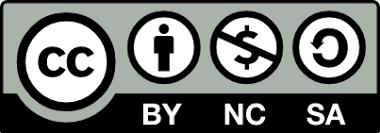 Lateral Earth Pressure of Soil by Dr. Amizatulhani Abdullah
Sand
Unit weight = 
Angle of internal friction = 
Cohesion = 0
Angle of wall friction = 0
H
Figure 2
Assume that the retaining wall shown in Figure 2 is frictionless. For each problem, determine the Rankine active force per unit length of the wall, the variation of active earth pressure with depth, and the location of the resultant.
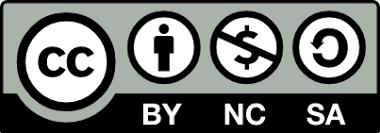 Lateral Earth Pressure of Soil by Dr. Amizatulhani Abdullah
Surcharge, q = 15 kN/m2
Soil 1
d = 15.5 kN/m3
 = 30
c = 0
3 m
Soil 2
sat = 19 kN/m3
 = 36
c = 0
3 m
Figure 3
A retaining wall is shown in Figure 3. Determine the Rankine active force, Pa per unit length of the wall and the location of the resultant.
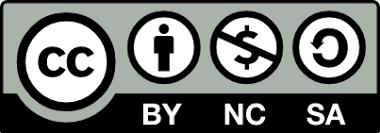 Lateral Earth Pressure of Soil by Dr. Amizatulhani Abdullah
Sand
Unit weight = 
Angle of internal friction = 
Cohesion = 0
Angle of wall friction = 0
H
Figure 4
Assume that the retaining wall shown in Figure 4 is frictionless. For each problem, determine the Rankine passive force per unit length of the wall, the variation of active earth pressure with depth, and the location of the resultant.
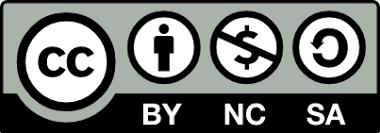 Lateral Earth Pressure of Soil by Dr. Amizatulhani Abdullah
Author InformationDr. Amizatulhani AbdullahDr. Mohd Yuhyi Mohd TadzaDr. Youventharan DuraisamyDr. Muzamir HasanIr. Azhani Zukri